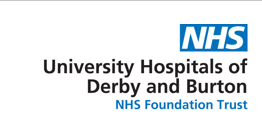 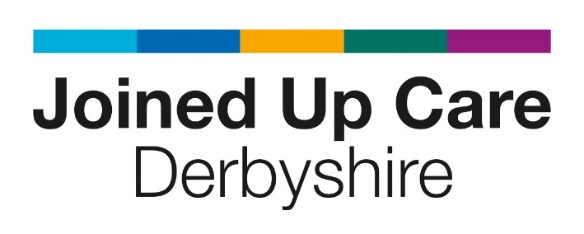 EDS 2024
University Hospitals of Derby and Burton
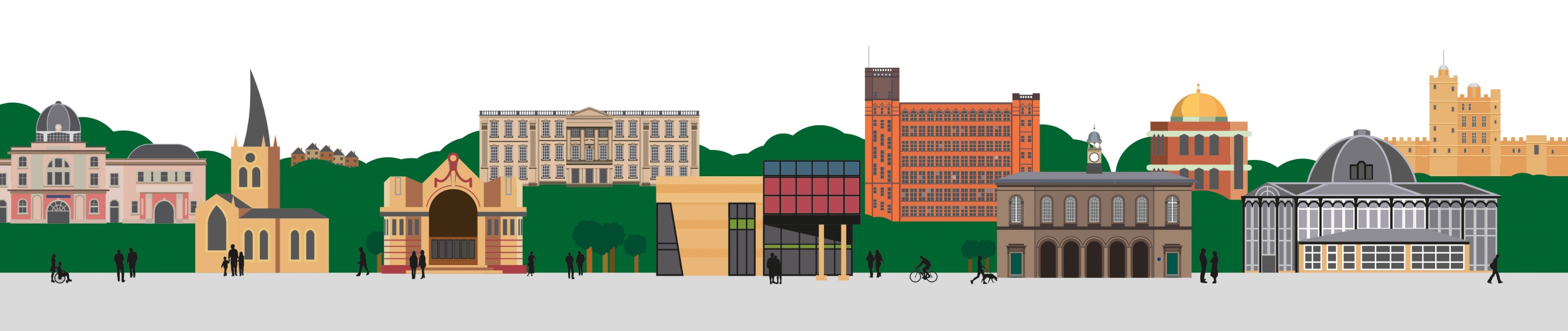 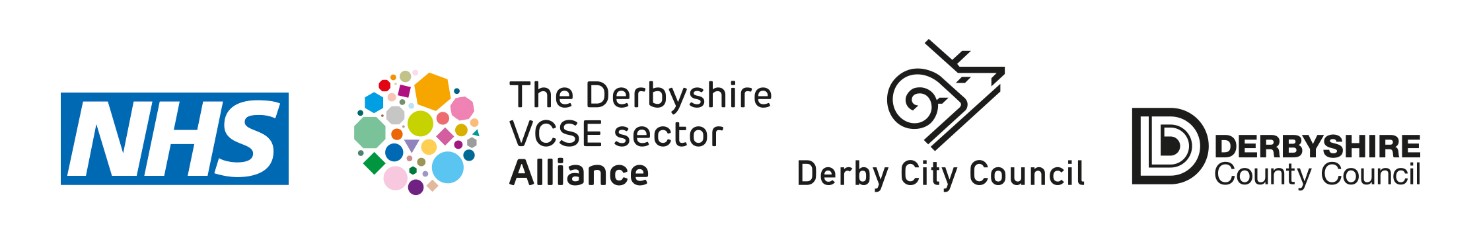 Scoring results
Each presentation was scored to the scale below. For this report the most frequently occurring score has been used. A full breakdown of scores is available on the ICB website.
Scoring results
Each of the scores for the three presentations at the scoring event are added together 
to give an overall score for each organisation.
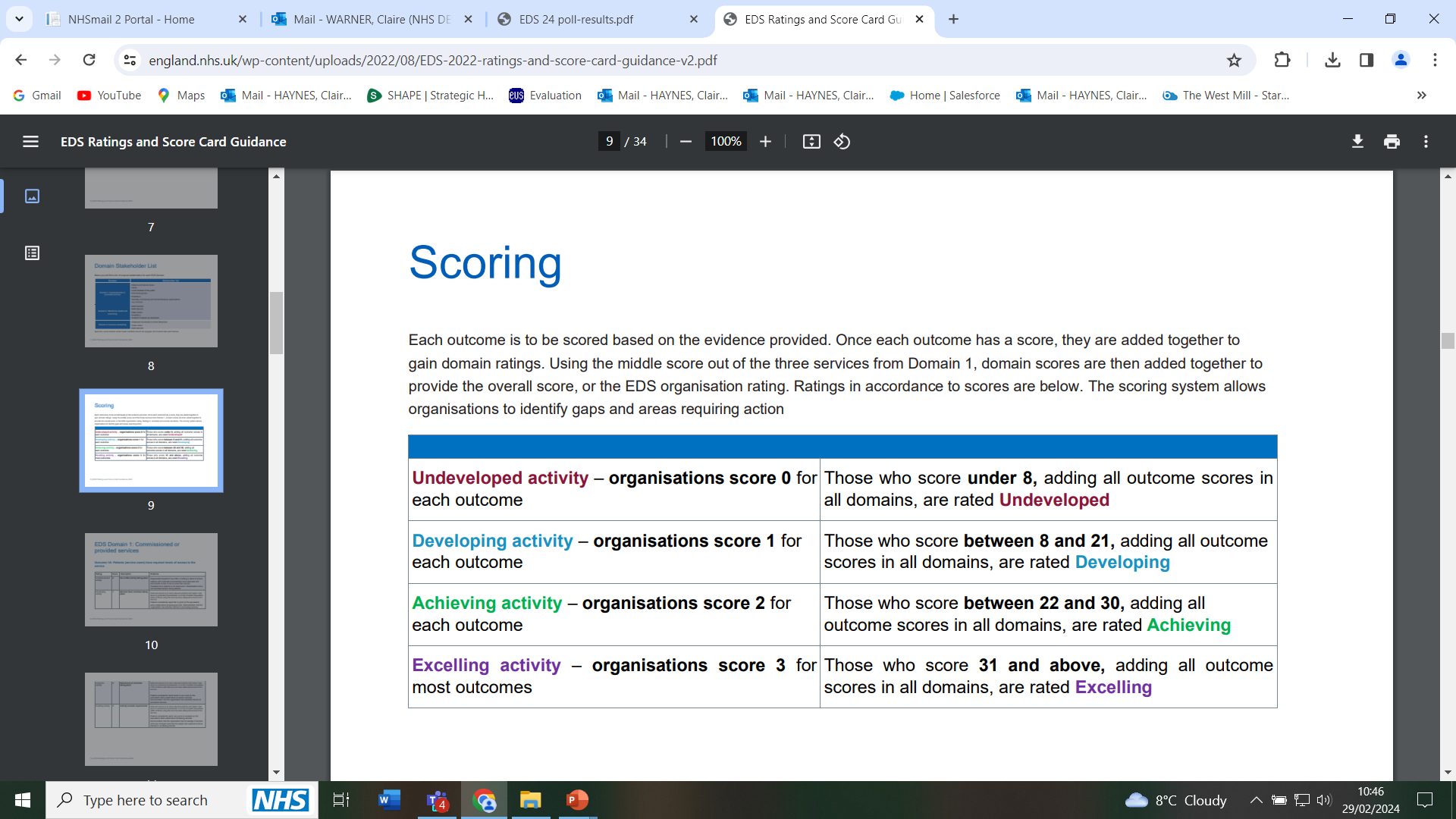 ALCOHOL CARE TEAM (ACT)
ALCOHOL CARE TEAM (ACT)
System wide project: Hypertension
Total score
The score for this organisation is 18.5 which is developing.